Правила дорожного движения для юных велосипедистов и не только…
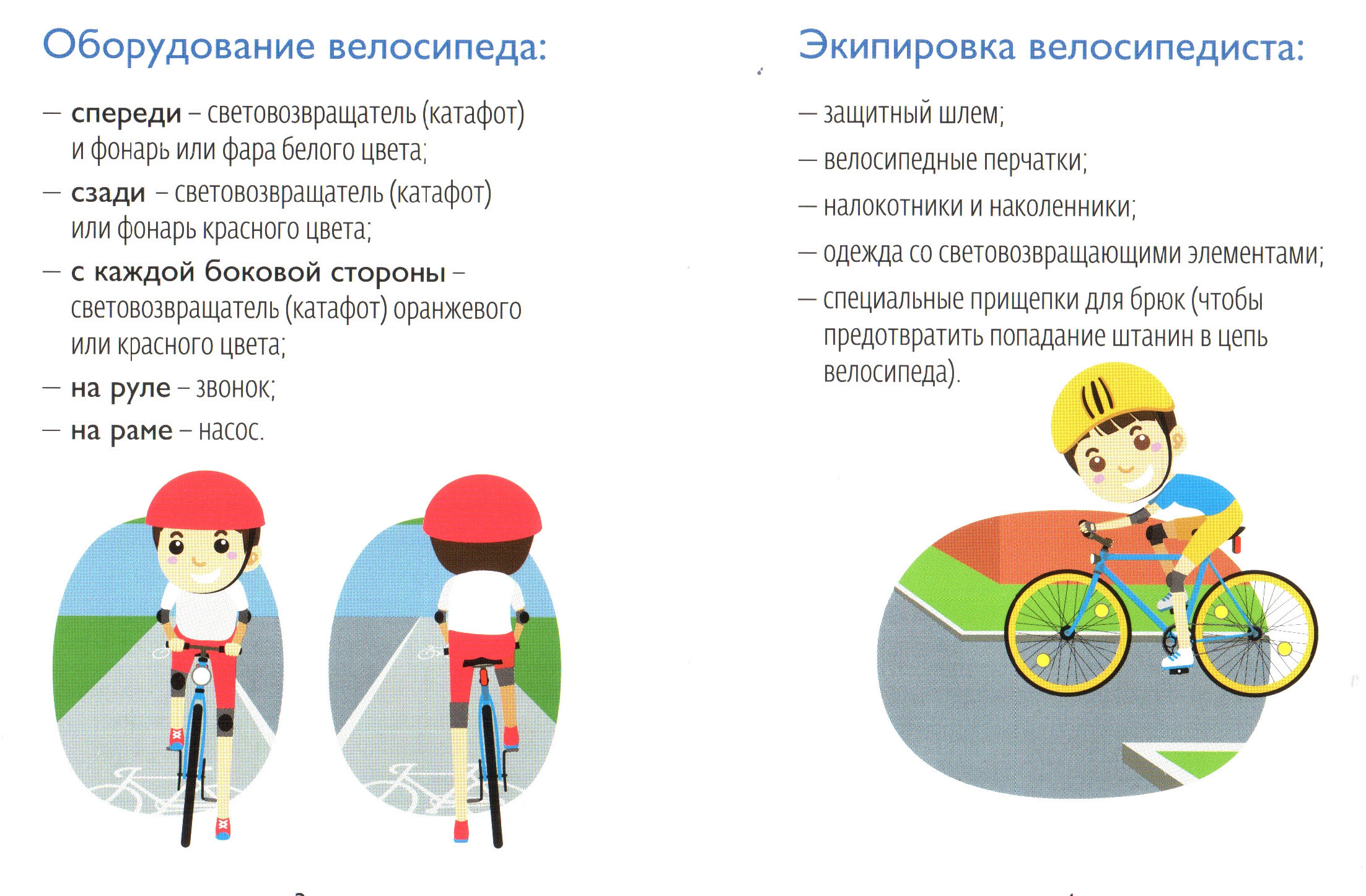 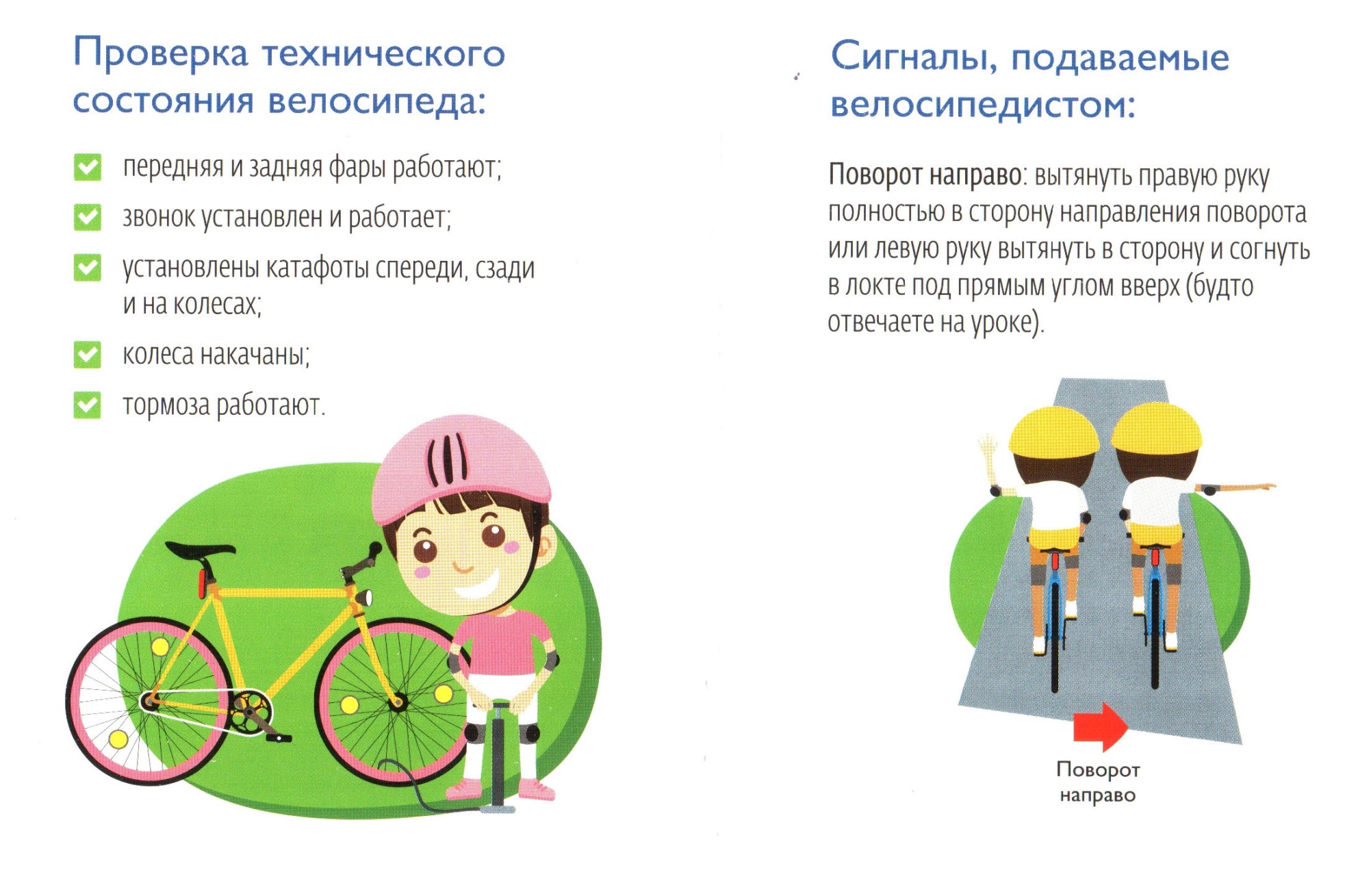 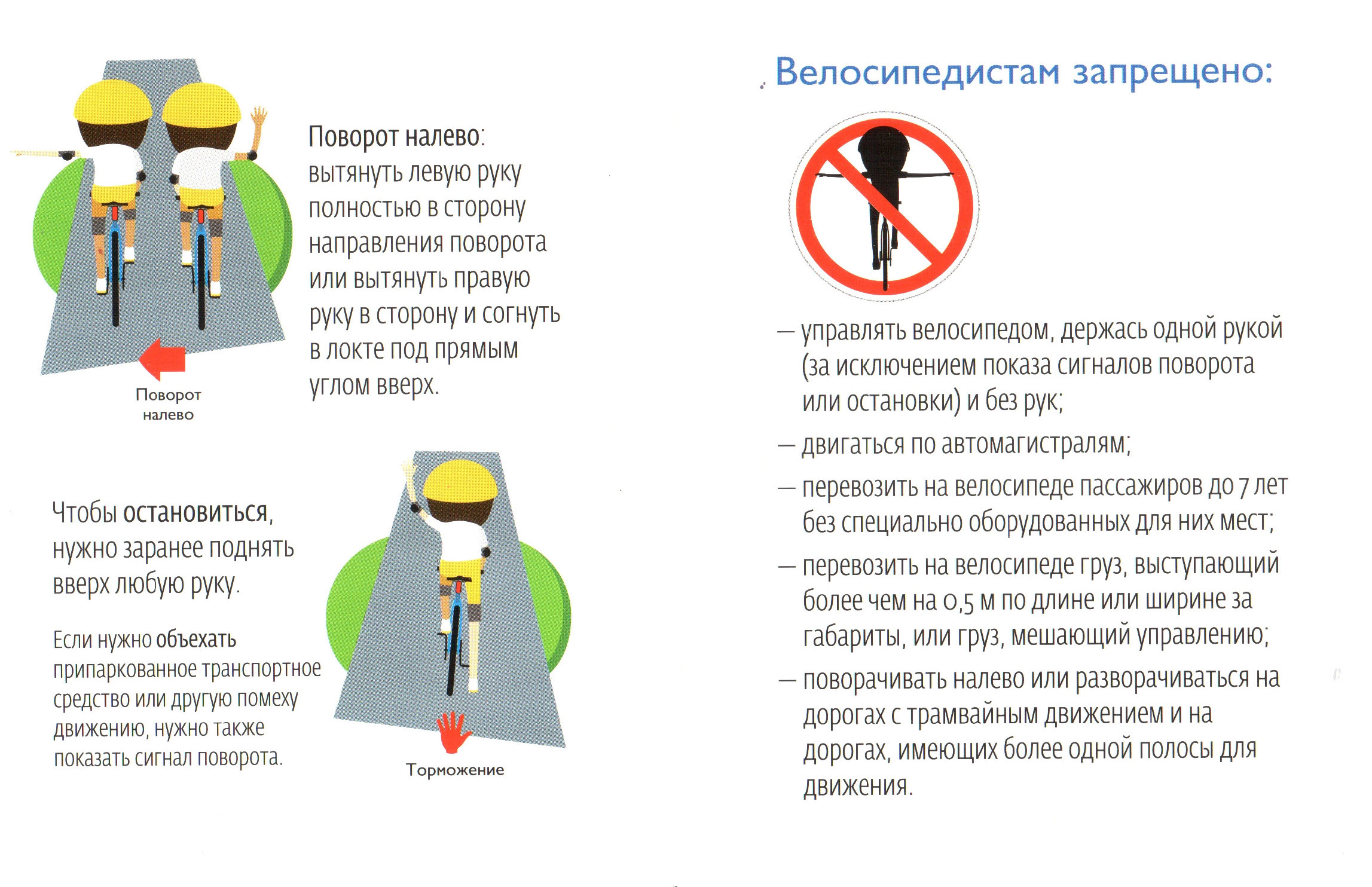 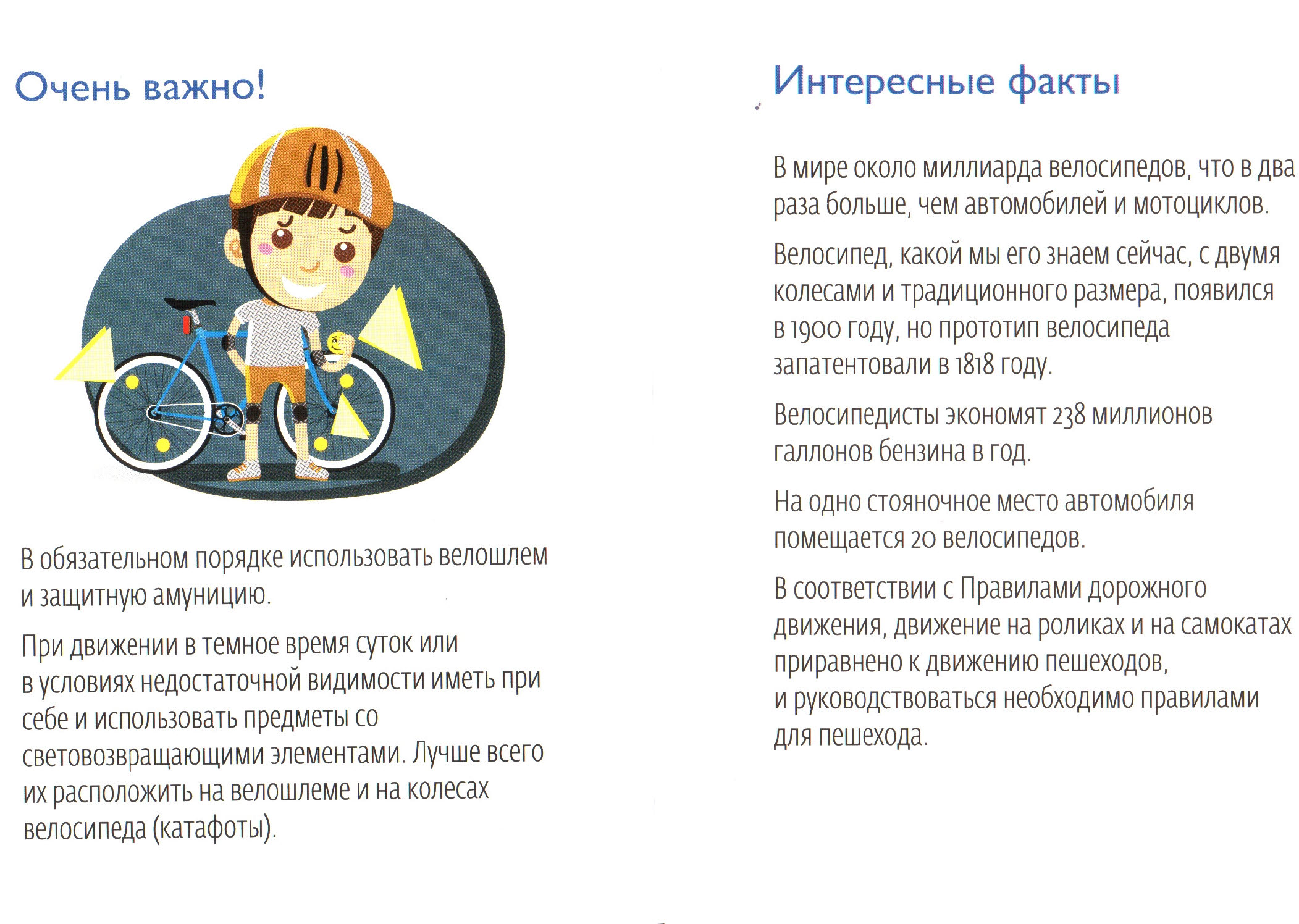